Procediment de desplegament del Centre en transformació global
5. Actuacions al centre
L’equip tècnic acreditat instal·larà i configurarà els equipaments en servei, segons la solució de transformació del centre. 
El centre ha d’assignar una persona de contacte (Direcció centre i/o Coordinador TIC), perquè faciliti l’entrada a les diferents ubicacions on s’instal·laran i es deixaran en funcionament els equipaments en servei. 
El centre ha d’habilitar un espai de treball pels tècnics durant el període de desplegament. 
L’equip tècnic realitzarà les darreres configuracions, i validarà amb la persona de contacte del centre el correcte funcionament dels equipaments en servei.
1. Avís de transformació  del centre
La Direcció centre rebrà una notificació, via correu electrònic, amb la data d’actuacions al centre, el procediment a seguir i la informació de suport disponible.
El desplegament es farà d’acord a la planificació acordada amb els Gestors TIC territori
3. Mou les dades del centre
Des del dia de la recepció de l’avís de desplegament, els usuaris d’administració/direcció han de crear una carpeta anomenada “DadesACopiar” a l’escriptori, dels equips administratius del centre, i copiar les dades que vulguin conservar de l’antic ordinador. 
Cal finalitzar aquesta tasca el dia anterior a les actuacions al centre.
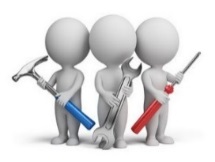 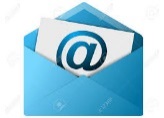 3
1
5
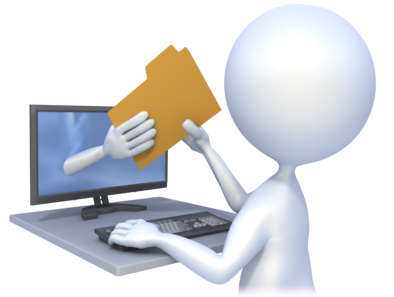 10 dies hàbils abans
1-5 dies abans
1 dia abans
Actuacions al centre
7
6
2
4
7. Comprovació funcionament dels equipaments TIC en servei
El centre té un màxim de 10 dies després del desplegament, per a revisar el correcte funcionament dels equipaments en servei. 
En cas d’incidències durant aquest període i/o posterior al desplegament i en servei, les heu de tramitar a través del SAU, facilitant el codi SACE de l’equipament en servei en concret.
6. Signar l’acta de finalització de la renovació del centre
La Direcció del centre o Secretaria ha de signar les actes de finalització de la transformació del centre, que li presentarà l’equip tècnic.
2. Entrega d’equipaments
El centre rebrà els nous equipaments a instal·lar i configurar en base a la planificació acordada. 
El centre ha de tenir un espai segur disponible per emmagatzemar els equipaments, fins la transformació. Ha de signar l’albarà d’entrega.
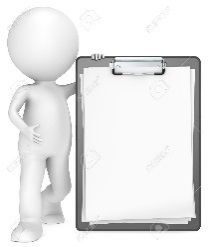 4. Dia abans: avís recordatori
El centre rebrà un recordatori de la data d’actuacions i la necessitat que s’hagin copiat les dades locals d’administració/direcció.
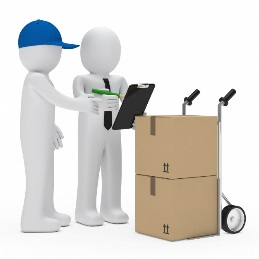 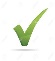 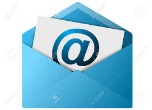 1